EINE STADTRUNDFAHRT DURCH NOWOALTAISK UND BARNAUL
ЦЕЛИ:
Познавательные:создать условия для ознакомления с достопримечательностями Новоалтайска и Барнаула;
Воспитательные:прививать любовь к родному краю и городу;
Учебные:совершенствовать умения читать с полным пониманием и использовать информациюпри ответе на вопросы викторины
ХОД УРОКА
1.Организационный момент
2.Беседа о нашей Родине
3.Организация работы со слайд-фильмом «Экскурсия  по Новоалтайску и Барнаулу»
4.Проведение викторины  »Знатоки         истории»
5.Просмотр видеофильма о Новоалтайске
6.Подведение итогов урока
AUFBAU DER STUNDE
1.ANFANG  DER  STUNDE
             Unsere  Stunde  widmen wir unserer Heimat. Meine Heimatstadt  ist  Nowoaltaisk. Diese Stadt ist die Heimat für  vielen  Menschen. Wir leben in der Altairegion. Die Hauptstadt  der Altairegion  ist Barnaul.
           
            2.EINE UNTERHALTUNG
             Also, was nennen wir unser Heimat? Das ist unsere Stadt  Nowoaltaisk, unsere Schule, unsere Lehrer, unsere Familie, unsere Freunde. Das ist auch unsere Geschichte, unsere Sprache, Literatur und Kunst.
            
            3.EINE STADTRUNDFAHRT DURCH  NOWOALTAISK UND BARNAUL
             Und jetzt sehen wir einige Sehenswürdigkeiten von Nowoaltaisk und Barnaul. Hört aufmerksam zu. Dann werden wir ein Wissenstoto schreiben. 
             
             4.EIN WISSENSTOTO
              Nehmt  bitte diese Arbeitsblätter, lest die Fragen und beantwortet sie.

             5.EIN VIDEOFILM  ÜBER NOWOALTAISK
              Wollen wir einige Videofragmente durchsehen: das neue Zentrum, Potschtowyj, Bashowo und andere.
               Seht ,wie schön ist die Natur, wie grün ist Nowoaltaisk.
             6.SCHLUSSFOLGERUNG
              Also, unsere Stunde ist zu Ende. Wir haben heute ein wenig mehr über unsere Städte Nowoaltaisk und Barnaul erfahren. Ein Dichter sagte: ‘’Unsere Heimat-das sind nicht nur die Städte und Dörfer. Das sind die Seen und Flüsse, das Gras auf der Wiese, die Berge und die Täler’’. Danke schön für die Arbeit. Auf Wiedersehen!
MEINE LIEBLINGSSTADT
Meine Heimatstadt heiβt Nowoaltaisk.Sie wurde im Jahre 1942 gegründet. Hier ist das Wappen der Stadt. Die Stadt zählt etwa 75 Tausend Menschen. Hier wohnen  Ärzte und Lehrer, Arbeiter und Unternehmer,Maler und Musikanten.Im Jahre 2007 feiert die Stadt den 65.Jahrestag.
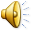 DIE SEHENSWÜRDIGKEITEN
Das ist das Gebäude der Administration der Stadt Nowoaltaisk.
DER HAUPTPLATZ VON NOWOALTAISK
Wir sehen hier ein Denkmal den gefallenen Soldaten,die während des Groβen Vaterländischen Krieges gefallen wurden.Das Denkmal haben W.F.Stwolow,I.Laskowyj und V.A.Charinow projektiert.Das Denkmal wurde am 3.November 1967 eröffnet.
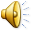 DAS DENKMAL DEN GEFALLENEN SOLDATEN
Die Heldentaten der Verteidiger unseres Landes während des Groβen Vaterländischen Krieges werden im Gedächtnis unseres Volkes bleiben. Hier sehen wir immer Blumen und Kränze.
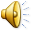 DAS DENKMAL DEN GEFALLENEN SOLDATEN UND DER EWIGE FEUER
DIE HELDEN DER SOWJETUNION
Drei Einwohner der Stadt Nowoaltaisk wurden für Mut und Heroismus Helden der Sowjetunion genannt.Im Jahre 2006 wurde ein Memorial von I.I.Grigorjew, G.N.Tschernow und A.J.Semljanow eröffnet.
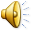 DIE KIRCHE DER HEILIGEN GEORG
Der erste Stein zum Fundament der Kirche wurde am 30. Mai 1991 gelegt. Am 2. Januar wurden die ersten Glocken gehoben. Der gröβte ist 120 Pud, die anderen 7,5 Pud. Am 19.November und am 6. Dezember 1997 wurden auch die Kuppel aufgestellt.Am 11. April 1998 wurde der erste Gottesdienst stattgefunden, den Michail Pogiblow durchgeführt hat.Am 5. Mai 2000 wurde der Kirche die Name der Heiligen Georg eingeweiht.
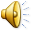 NOWOALTAISK IST 65 JAHRE ALT
Das ist der Bahnhof. Am 11.März 1974 wurde er geöffnet. Hier sehen wir auch die Straβe der 22. Parteitages,die früher Stalinstraβe genannt wurde.
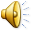 DIE ECKEN DER STADT
Die Stadt wird immer schöner und schöner. Viele neue Geschäfte schmücken die Straβen der Stadt.
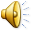 DIE NEUEN GESCHÄFTE
STADT DER SPORLER
In Nowoaltaisk ist gut Sport entwickelt. Besonders viele Sportler sind im Werk “Altaiwagon”. Hier gibt es ein eigenes Stadion”Woschod”,wo kann man Fuβball,Eishockey spielen und Schlittschuh laufen.
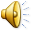 DAS STADION ’’WOSCHOD”
DIE NEUEN GESCHÄFTE
In Nowoaltaisk baut man viel. Hier sehen wir neue moderne Geschäfte “Eldorado” und “Die Welt der Lebensmittel”. Diese Gebäude schmücken unsere Stadt.
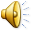 SPAZIERGANG DURCH NOWOALTAISK
So sieht Nowoaltaisk jetzt aus. Solche Häuser schmücken unsere Stadt.
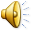 DIE KINDER DER STADT SIND UNSERE ZUKUNFT
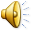 NOWOALTAISK IST IMMER JUNG
So schön sieht unsere Stadt in verschiedenen Jahreszeiten aus.Immer jung und schön ist Nowoaltaisk.
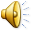 DIE LANDSCHAFTEN VON NOWOALTAISK
WILLKOMMEN IN NOWOALTAISK!
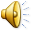 ALTAIREGION IST 70 JAHRE ALT
Barnaul ist die Hauptstadt der Altairegion. Die Stadt beginnt vom Bahnhof. Hier sehen wir immer viele Menschen, die in verschiedenen Richtungen fahren können.
DAS HAUPT DER ALTAIREGION
Karlin A.B. ist das Haupt der Altairegion. Er macht alles, dass unsere Region reicher wurde,dass alle Menschen glücklich leben können.
DAS DENKMAL DEN GEFALLENEN SOLDATEN
Nicht weit vom Bahnhof befindet sich das Denkmal den gefallenen Soldaten, die ihr Leben für die Freiheit der Heimat gegeben hatten.Hier brennt immer der Ewige Feuer.
BARNAUL IST EINE STADT DER STUDENTEN
In Barnaul gibt es viele Hochschulen,Universitäten,wo  junge Leute aus der Altairegion und auch aus anderen Ecken unseres Landes und sogar aus dem Ausland studieren.Hier sehen wir das Gebäude der Technischen Universität.
DER SPORTPALAST
Im Sportpalast finden verschiedene Sportwettkämpfe und auch Shows statt.
DIE NEUE BRÜCKE ÜBER DEN FLUß                       OB
Diese Brücke ist bei der Jugend sehr populär.Hierher fahren die Schüler, die die Schule beenden hatten und auch Jungverheiratete.    Es gibt ein Vorzeichen: die junge Paar muβ ein Zettel mit ihren Wünschen in die Flasche legen und von der Brücke werfen,um immer glücklich zu leben.
DAS PUSCHKIN-DENKMAL
Dieses Denkmal befindet sich in der Puschkin-Straβe.Wenn die Geliebten ihre erste Wiedersehen neben Puschkin-Denkmal durchgeführt haben, so wird die Liebe ewig. Es gibt solcher Vorzeichen unter der Jugend.
DIE STERNZEICHENSÄULE
Diese Sternzeichensäule befindet sich auf dem Sowjetplatz neben dem Musikbrunnen. Das Vorzeichen ist solche: man muβ zur Säule  auf seinen Sternzeichen von Angesicht stehen mit ausgestreckten zur Sonne Armen und den Wunsch ausdenken und dann eine Münze in den Brunnen werfen.
BARNAUL IN VERSCHIEDENEN    JAHRESZEITEN
WISSENSTOTO
1.Wann wurde Altairegion gegründet?
         a)1937; b)1940; c)1930
         2.Welcher Fluβ gehört der Altairegion nicht?
         a)Tschumysch; b)Irtysch; c)Tscharysch
         3.Nach wessen Projekt wurde Tschujskitrakt  durchgeführt?(Autor des Buches”Ugrümfluβ)
          a)Below; b) Samjatin; c)Schischkow
          4.’’Altai’’ von mongolisch bedeutet:
          a)schön; b)gold; c)silbern
          5.Wann wurde das Wagenwerk des Namens der Zeitung ‘’Prawda’’ aus Dneprodsershinsk nach Nowoaltaisk evakuiert?
          a)1940; b)1941; c)1942
          6.Wie wurde Nowoaltaisk früher genannt?
          a) Bashowo; b)Belojarsk; c)Tschesnokowka
          7.Wie nannte zuerst die Straβe der 22.Parteitages?
          a)Leninstraβe; b) Stalinstraβe; c) Prawdastraβe
          8.Wessen Name trägt ein Stadtmuseum von Nowoaltaisk?
          a)W.I.Marissin; b)W.A.Poljanin; c)U.H.Zykunow
           9.Wer ist der Autor des Buches “Nowoaltaisk”, das zum 60.Jahrestag der Stadt herausgegeben wurde?
           a)W.D.Tscherewko; b)W.A.Poljanin; c) U.H.Zykunow
           10.Nennt bitte die Namen der Helden der Stadt Nowoaltaisk
ТЕХНИЧЕСКОЕ И МЕТОДИЧЕСКОЕ ОПИСАНИЕ
Данный слайд-фильм создан при помощи программы Power Point.Запуск осуществляется щелчком левой кнопки мышки. Компьютер используется на уроках иностранного языка многопланово:как обучающее средство,как тренажёр, как репетитор, в качестве моделирующего устройства различных ситуаций, как средство наглядности. Использование компьютерных технологий способствует развитию познавательного интереса к изучению иностранных языков, активизирует речемыслительную деятельность учеников.Можно разрабатывать дополнительные учебные задания для проведения контрольных работ, тестов, олимпиад и при проведении предметных недель.Уроки и внеклассные мероприятия можно разнообразить мультимедийным сопровождением, что делает общение более интересным и оживляет атмосферу на уроке.Представление учебной информации в электронном виде обладает мощными средствами наглядности. В отличие от книги здесь помимо текста и графики могут размещаться звуковые, анимационные и видеофрагменты. Слайд-фильм посвящён 65-летию города Новоалтайска,которое отмечалось в 2007 году и 70-летию Алтайского края. Краеведение в учебниках практически не представлено, поэтому учитель сам должен искать дополнительный материал.Важно научить учеников говорить на иностранном языке о том, что его окружает, что ему близко и дорого с детства, чем он гордится и готов поделиться со своим потенциальным партнёром по межкультурной коммуникации.Материал о культуре, природе и географии родных мест, об истории малой Родины существенно дополняет содержательную сторону речи. Это часть культуры, которая наиболее близка и дорога каждому.Краеведение как дидактическое средство в процессе обучения языку и культуре выступает в роли связующего элемента, способствующего проникновению в изучаемую культуру.Включение краеведческого компонента в содержание обучения  иностранным языкам и культуре повышает не только качество образования. но и благотворно влияет на мотивацию учеников. Использование слайд-фильма о Новоалтайске  и Барнауле поможет ученикам стать настоящим гражданином как своей страны, так и мира.Использование мультимедийных средств обучения помогает реализовать личностно-ориентированный подход в обучении и воспитании, обеспечивает индивидуализацию и дифференциацию с учётом особенностей детей, их уровня обученности. Ученики знакомятся с достопримечательностями Новоалтайска и столицы Алтайского края, расширяют кругозор, проникаются уважением к своим землякам, учатся беречь природу родного края и преумножать его богатства.